5В051100«МАРКЕТИНГ»
АКАДЕМИЧЕСКАЯ СТЕПЕНЬ – 
БАКАЛАВР  ЭКОНОМИКИ И БИЗНЕСА (4 ГОДА)
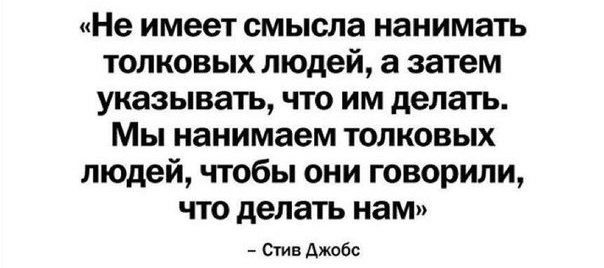 ПРЕДМЕТОМ  ПРОФЕССИОНАЛЬНОЙ ДЕЯТЕЛЬНОСТИ ВЫПУСКНИКОВ СПЕЦИАЛЬНОСТИ 
5В051100 «МАРКЕТИНГ» ЯВЛЯЕТСЯ:
ФУНКЦИИ ПРОФЕССИОНАЛЬНОЙ ДЕЯТЕЛЬНОСТИ СПЕЦИАЛИСТОВ В ОБЛАСТИ МАРКЕТИНГА
СФЕРАМИ ПРОФЕССИОНАЛЬНОЙ ДЕЯТЕЛЬНОСТИ ВЫПУСКНИКОВ ПО ДАННОЙ СПЕ­ЦИАЛЬНОСТИ ЯВЛЯЮТСЯ РЕАЛЬНЫЙ СЕКТОР ЭКОНОМИКИ, ФИНАНСОВО-БАНКОВСКАЯ СИСТЕМА, БИЗНЕС И ПРЕДПРИНИМАТЕЛЬСТВО
Учебный процесс по подготовке бакалавров маркетинга осуществляют высококвалифицированные специалисты, значительную часть которых составляют доктора и кандидаты наук.
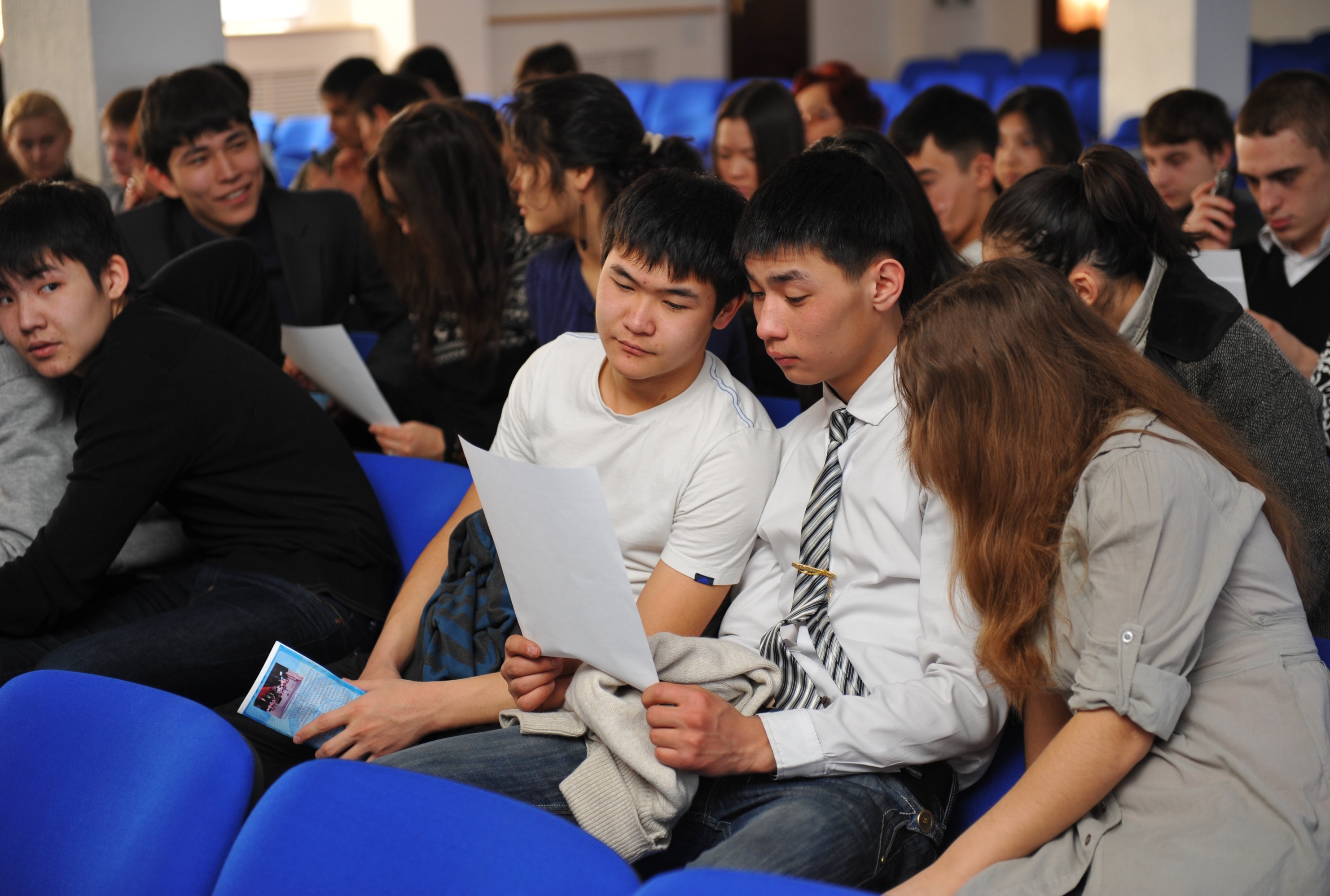 Подготовка специалистов ведется по дневной, заочной и сокращенной формам обучения на государственном и русском языках.






Профильным предметом является география.
Обучение ведется за счет образовательных грантов, а также на договорной основе.
СПАСИБО ЗА ВНИМАНИЕ